Exercise NAME
Spontaneous volunteering in emergencies
Date Month Year
Presenter name
Presenter title
An exercise to explore engaging and coordinating spontaneous volunteers before, during and after an emergency
Acknowledgementof Country
I acknowledge the Traditional Custodians of the lands that we are meeting here today. I pay my respects to Elders past, present and emerging and celebrate the diversity of Aboriginal peoples and their ongoing cultures and connections to the lands and waters of NSW. 
I also acknowledge and pay my respects to our Aboriginal and Torres Strait Islander people/colleagues joining us today.
Use this sample slide when hosting the presentation in person. Delete this note.
2
Agenda
3
Housekeeping
Emergencies
Toilets
Mobile phones and other devices
Breaks and catering
4
Aim and objectives
Aim:
Copy from the approved concept document
Objectives:
Copy from the approved concept document
Number two
And so on
5
Introductions
My name is … 
My day-to-day role is … 
My likely role in an emergency will be …
6
The local context
Risks
List from higher to lower based on the community ERM study
Flood
Severe storm
Bushfire
Transport accident
etc
7
The local context
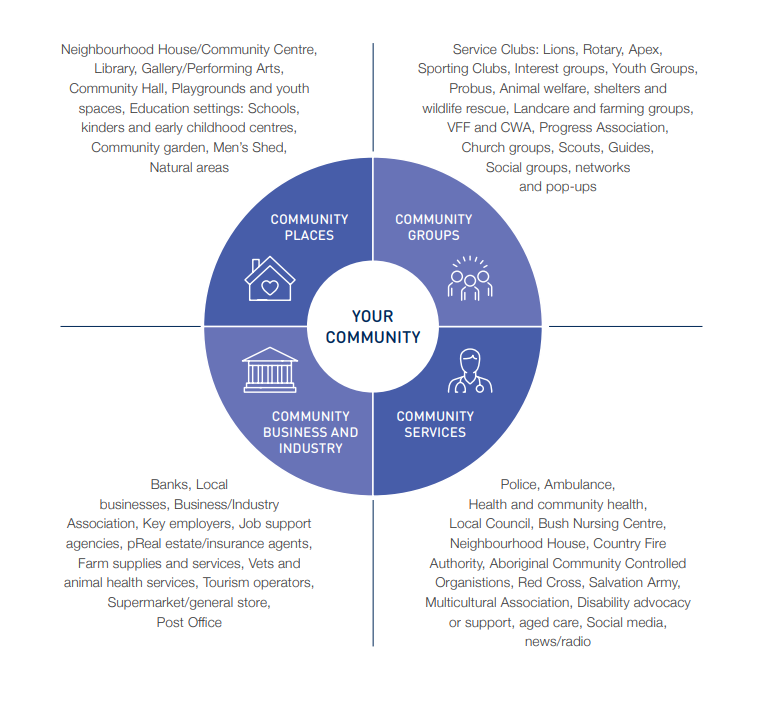 Community capacity
List ESOs
Talk with Council to add key community groups
Consider community services, places, business and industry
etc
Stakeholder Guide for Community Organisations (VCOSS 2022)
Diagram 5 – Community Profile (P15)
8
EM arrangements
Principles:
Comprehensive approach
All-hazards
All-agencies
Local capability
Community and stakeholder engagement
9
Exercise scenario
This is an exercise, not a forecast. 
The information on these slides is to illustrate the scenario and should not be used for decision-making. Any images are historical and may be from another place.
Background
Copy from the scenario plan, e.g.,
It’s December. 
TOWN has had seasonal rainfall, with a blustery storm two weeks ago. The past week has been hot and humid, with storms in the area, but not affecting the town. 
It's Friday in during school holidays and the tourist season is in full swing. The Bureau of Meteorology (BoM) has forecast unsettled weather for today and the next three days.
Sunset is at 8.23pm and sunrise tomorrow at 6.14am.
Include an image if possible – change the slide layout to “image and pullout text” if you do
11
Warning - prepare
Copy from the scenario plan
Include an image if possible – change the slide layout to “image and pullout text” or “image with multi-content”
12
Morning tea
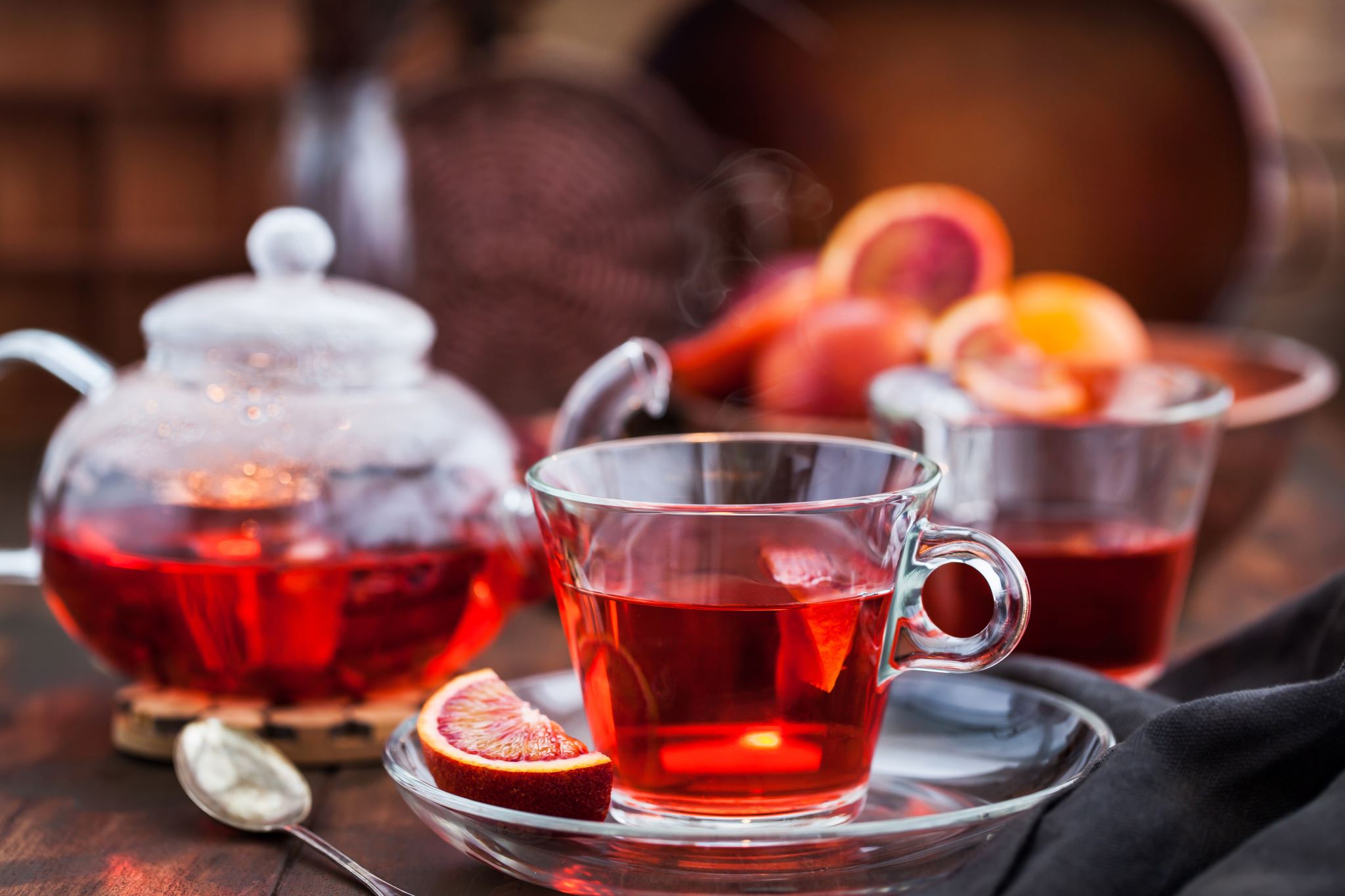 13
Aftermath and impact assessment
Copy from the scenario plan
Include an image if possible – change the slide layout to “image and pullout text” or “image with multi-content”
14
Impact and immediate response
Copy from the scenario plan
Include an image if possible – change the slide layout to “image and pullout text” or “image with multi-content”
15
Recovery
Copy from the scenario plan
Include an image if possible – change the slide layout to “image and pullout text” or “image with multi-content”
16
Review
Please complete the feedback sheet
In your group, please identify:
Three things you discovered or surprised you
Three things that work well
Three things you would do differently
Any questions you want answered before you leave
17
Image and pullout text
Pullout text
19
Image with multi-content
Lesequis tibus, sam et laborendit ma velese doluptam fugit adignih itatisquid quiam, officil ipiendae es doluptati de pres ut landam quas inulpa apel il eiur, corempor aboria quidelenet od escia quame nonecab il ea doluptat at.Us, officae nonem voluptatio offici quam soluptae minctur, volore et eum rest, sitatur, voloriatio occulluptat etur molupta ionsedi derit doloribus tet latempo rerspel ex es apicill estrum veria nonsed eum alique voles mossedi tasperia.
20